Департамент образования и науки Костромской областиПроект «Лето 2020.Созидай и действуй» -площадка организации безопасного и продуктивного каникулярного отдыха детей Костромской области. Асафова Татьяна Федоровна, к.п.н. ГБУ «Дворец творчества» Кострома 2020
Костромской край-территория успешного лета
Региональный  механизм  взаимодействия.
 Поиск нового ,современного содержания с опорой на имеющиеся традиции и практики Костромской области.
 Содержательная логика, четкое обозначение    этапов деятельности,    прогнозируемых результатов, создание  системы  обмена информацией, соревновательные элементы. 
 Создание единого социально -ориентированного пространства.
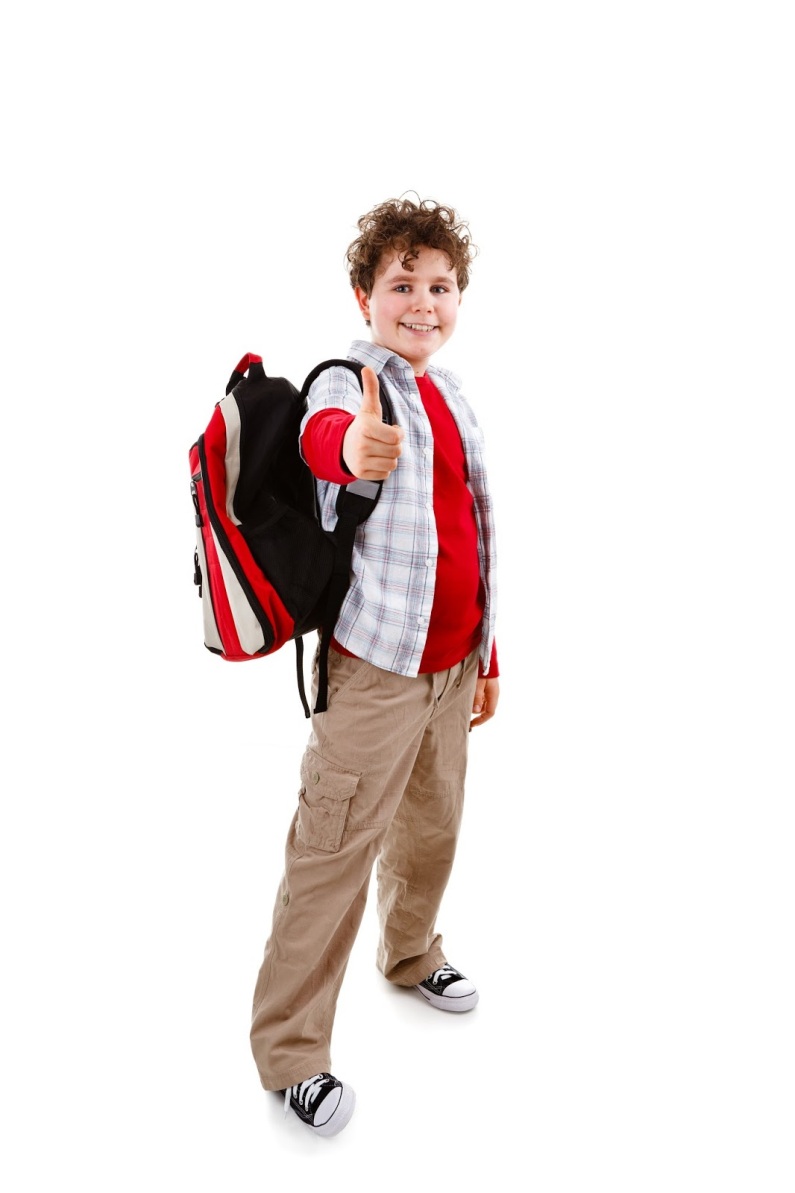 «Лето 2020 –создавай и действуй»
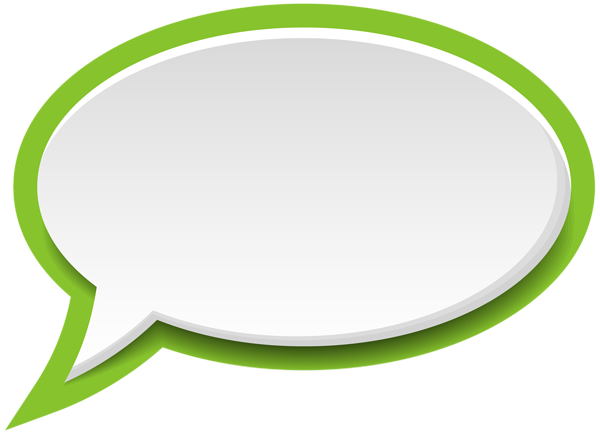 Марафон онлайн-событий «Мое интересное лето». Результат –единая онлайн- программа позитивного досуга
Большой летний фестиваль «Наше лето- не скучай». Результат -атлас интересных событий лета для школьников региона.( июнь- август).
Движение «РВО-44 события лета»-организация деятельности сводных отрядов по месту жительства. ( июль-август). Результат- сборы  активных участников движения.
Марафон онлайн-событий «Мое интересное лето». единая онлайн- программа позитивного досуга детей  региона
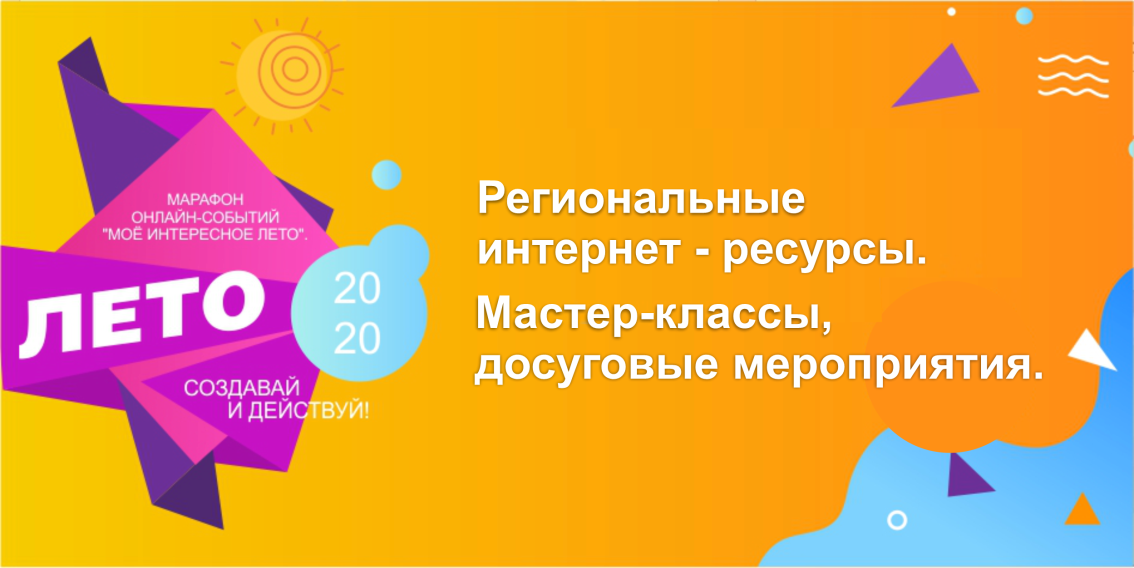 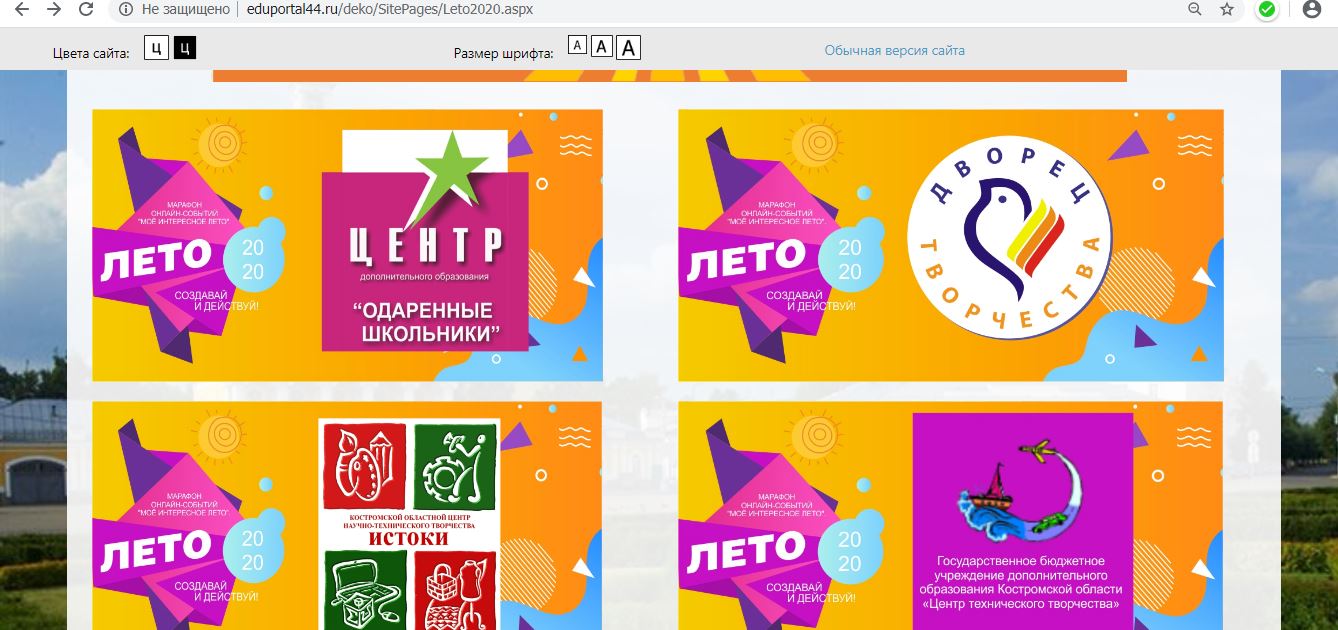 Этапы  сотрудничества и взаимодействия  1 Этап «На старте полезного лета!» 9-30 июня
определение муниципальных координаторов  организаторов летнего отдыха, создание группы ВКонтакте, определение механизмов взаимодействия с региональным штабом;
ознакомление с направлениями организации летнего отдыха  детей  на территории Костромской области;
разработка и распространение информационно-методических материалов «Организация малозатратных форм отдыха, оздоровления и занятости детей и подростков в летний период»;
 формирование общего представления о работе летом в муниципалитетах, включение в команду представителей общественности, ветеранов, педагогов, родителей, представителей местных органов самоуправления;
 проведение регионального  семинара-совещания «Основы организации и обеспечения отдыха, оздоровления и организации занятости детей в летний период». Представление инновационных практик.
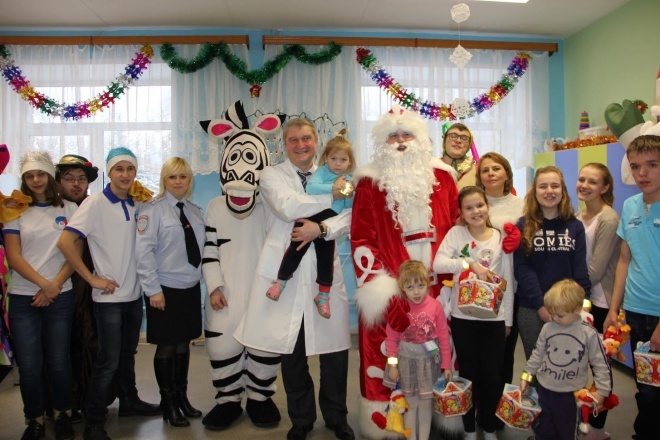 Презентация муниципального опыта
21 июля- Буйский муниципальны район
28 июля- Шарьинский муниципальный район
4 августа – Красносельский муниципальный район
11 августа – г.Кострома
18 августа – Вохомский муниципальный район.
Этапы  сотрудничества и взаимодействия  2 Этап «Создавай и действуй» - 1июля- 15 августа
Старт  регионального  смотра на лучшие практики  организацию летнего отдыха.
Создание общей картины участия в региональном проекте «Лето 2020- создавай и действуй» (еженедельный сбор информации об интересных формах работы, отражение в СМИ и социальных сетях).
Проведение еженедельных  вебинаров  с участием муниципалитетов «Система организации летнего отдыха, как средство массового вовлечения школьников региона в продуктивный летний отдых»
Презентации муниципального опыта и инновационных практик.(
Привлечение внимания общественности к организованным событиям, проектам и делам,
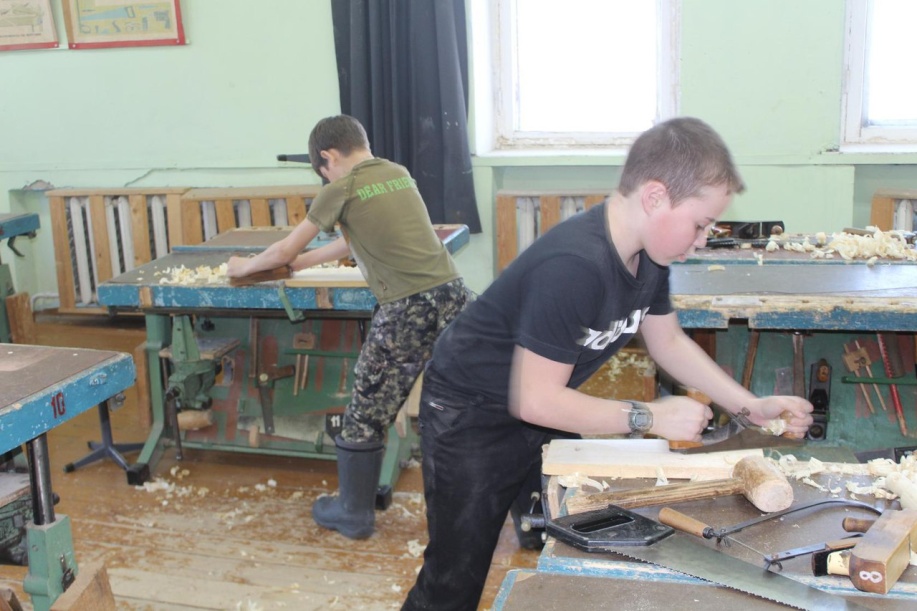 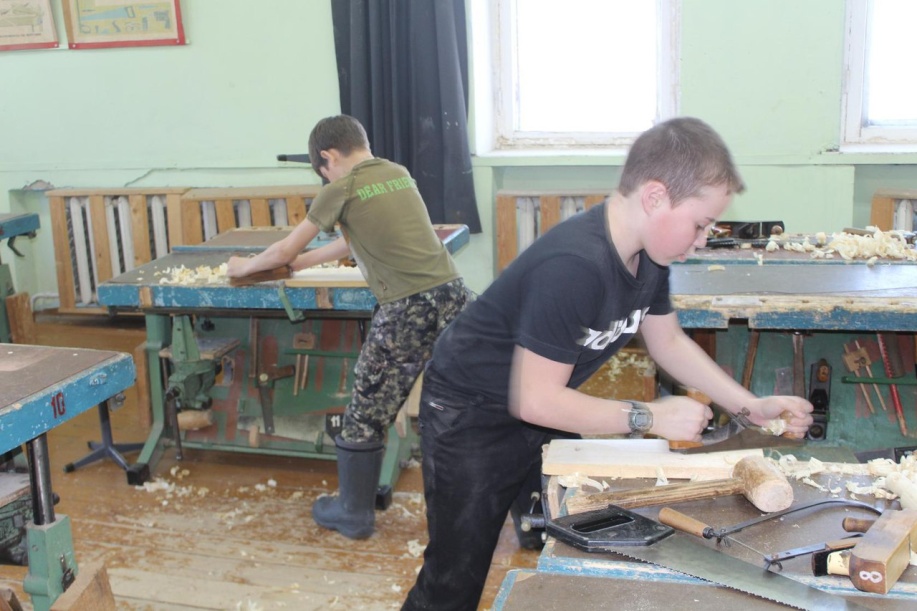 отражение  интересных практик               организации летнего отдыха детей в Костромской области.
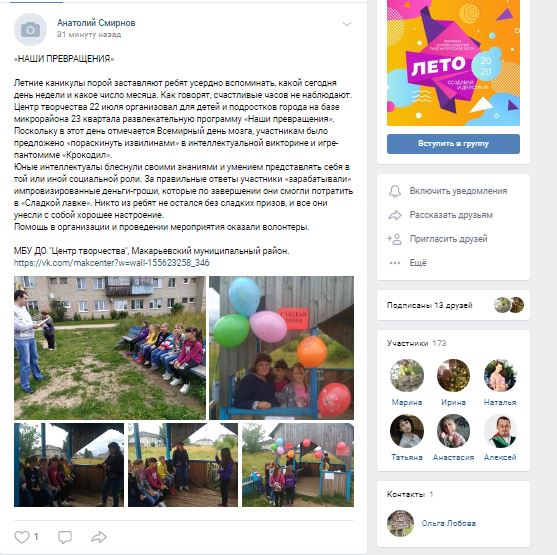 Этапы  сотрудничества и взаимодействия  3 Этап «Создавай и действуй» -15 августа-15 ноября
Выявление лучших практик организации летнего отдыха.
Создание онлайн-доски «Профессионального признания».
Проведение итогового Круглого  стола 
« Педагогика каникул. Опыт организации безопасного и продуктивного каникулярного отдыха детей в Костромской области».
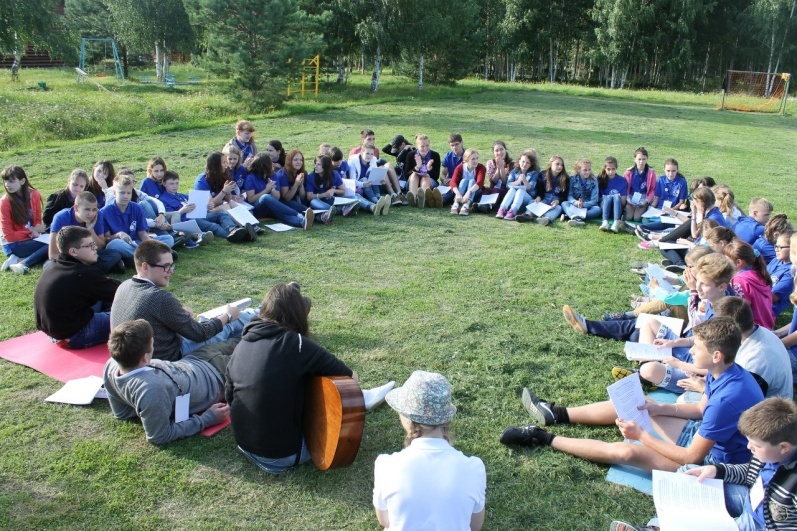 Перспективы проекта
Достойное подведение итогов
Монитринг интресных форм и содержания
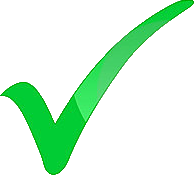 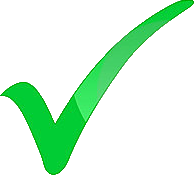 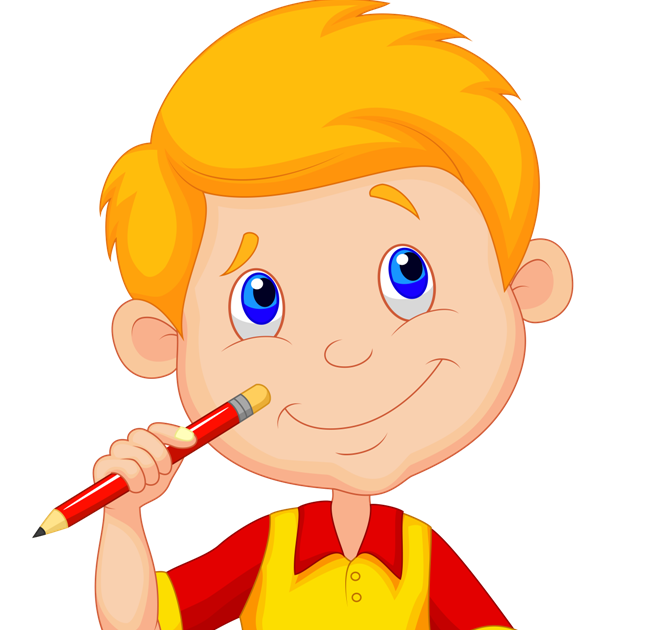 Издание сборника « Лето 2020.Вектор изменений  и трансформации»
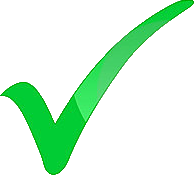 Информационное отражение деятельности в направлении летней кампании  в СМИ
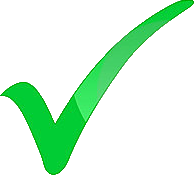 награждение лучших организаторов сертификатом «Профессиональное призвание».
.
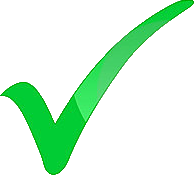 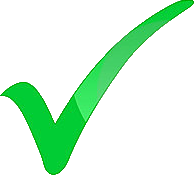 Нормативные документы :
Распоряжение администрации Костромской области от 01.06.2020 № 112-ра "Об организации отдыха и занятости детей на территории Костромской области в условиях введения на территории Костромской области режима повышенной готовности с целью недопущения завоза и распространения новой короновирусной инфекции ( 2019 –nCoV) .
Распоряжение администрации Костромской области от 04.03.2020 № 26-ра "Об организации и обеспечении отдыха, оздоровления и организации занятости детей в Костромской области в 2020 году.
Распоряжение администрации Костромской области от 11.03.2019 № 37-ра "Об организации и обеспечении отдыха, оздоровления и организации занятости детей в Костромской области».
Закон Костромской области от 10.03.2009г. №451-4-ЗКО «Об основах организации и обеспечения отдыха, оздоровления и организации занятости детей в Костромской области» (с изменениями).1/
 СанПин МР 3.2 ½.4 085-20) Рекомендации по организаций отдыха и оздоровления в  условиях сохранения рисков распространения covid-19(
СанПиН 2.4.2.2842-11» Санитарно-эпидемиологические требования к устройству, содержанию и организации работы лагерей труда и отдыха для подростков», утвержденных постановлением Главного государственного санитарного врача Российской Федерации от 18.03.2011г. №22.
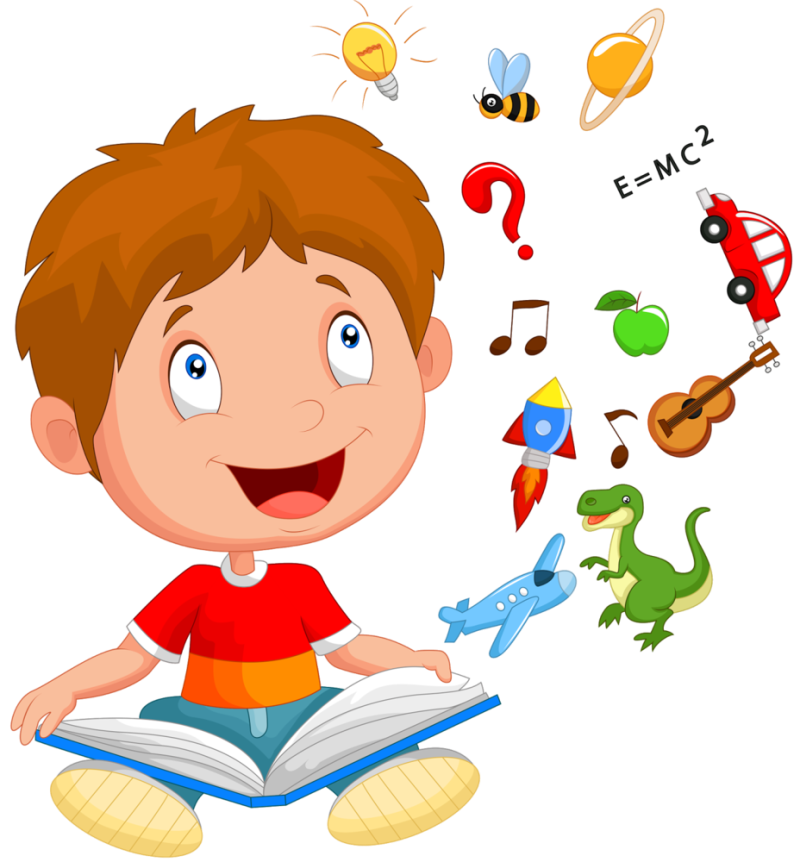 Спасибо за внимание!e-mail- dvorez44@mail.ru  asafova55@mail.ru 89051505087тел.+7(4942) 371362
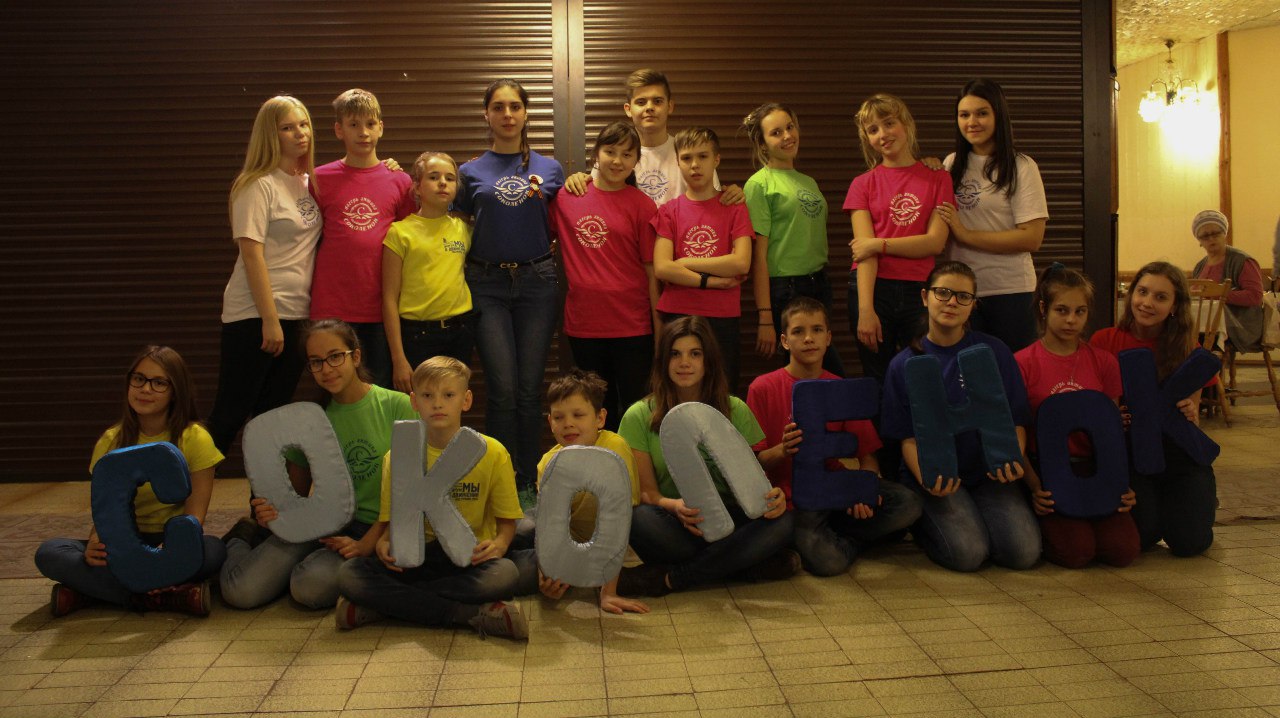 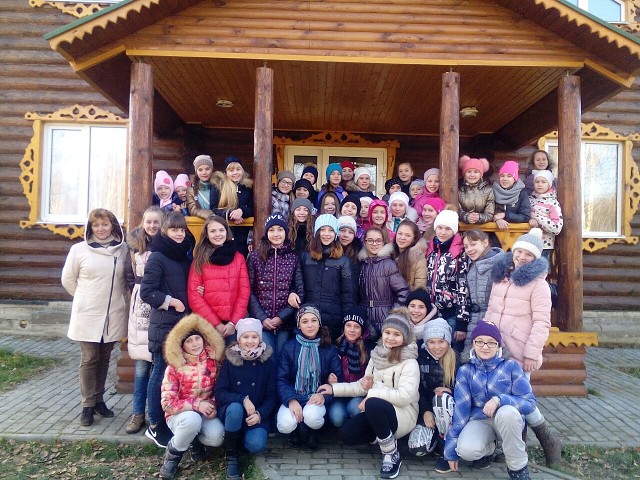 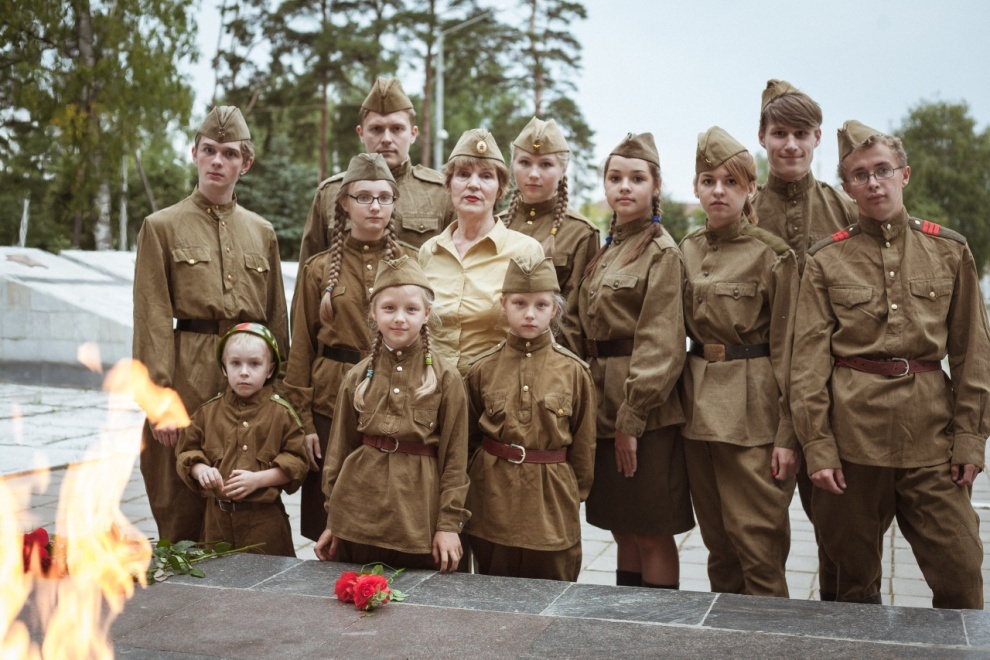 e-mail- dvorez44@mail.ru
тел.+7(4942) 31-91-71
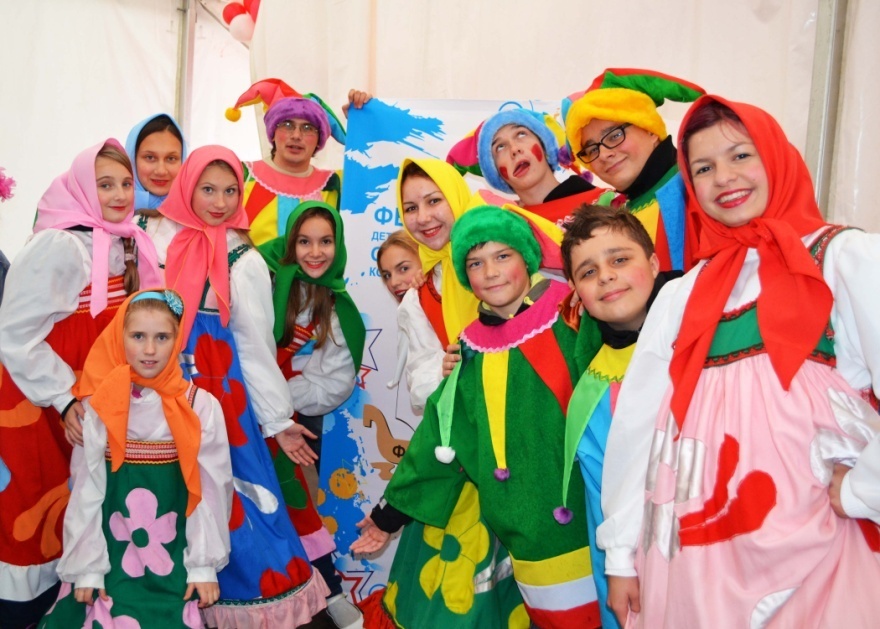 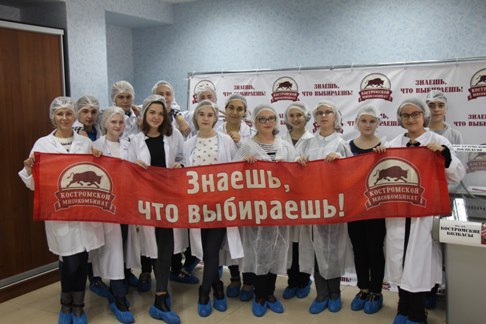 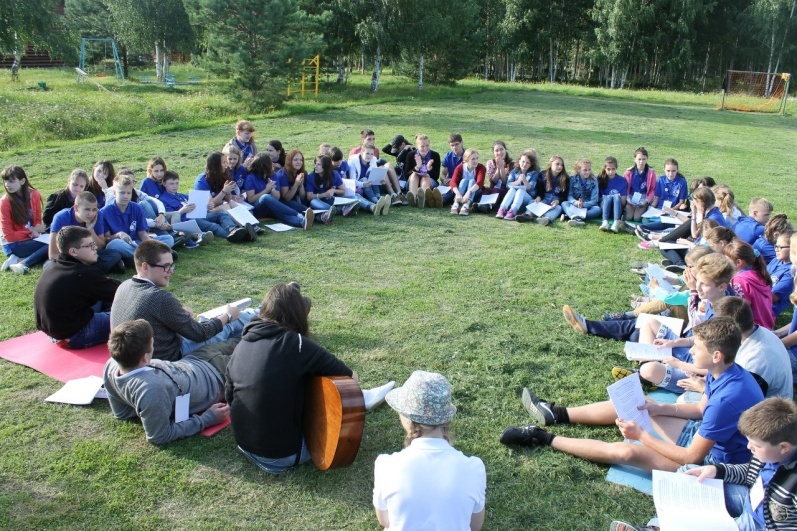